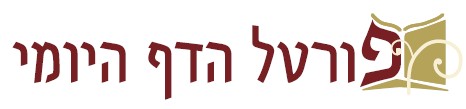 מסכת ברכות
דף נב

דף נב ע"א (שורה 2) – דף נג ע"א (שורה 6)

מצגת עזר ללימוד הדף היומי

בעריכת: הראל שפירא


לשמיעת השיעור בליווי המצגת – לחץ כאן

ליצירת קשר: 
טל': 054-4931075
דוא"ל: rlshapira@gmail.com
משנה נא ע"ב:
אלו דברים שבין בית שמאי ובין בית הלל בסעודה: 
ב''ש אומרים: מברך על היום ואח''כ מברך על היין, וב''ה אומרים: מברך על היין ואחר כך מברך על היום.
ב''ש אומרים: נוטלין לידים ואח''כ מוזגין את הכוס, וב''ה אומרים: מוזגין את הכוס ואח''כ נוטלין לידים. 
ב''ש אומרים: מקנח ידיו במפה ומניחה על השלחן, וב''ה אומרים: על הכסת. 
ב''ש אומרים: מכבדין את הבית ואח''כ נוטלין לידים, וב''ה אומרים: נוטלין לידים ואח''כ מכבדין את הבית. 
ב''ש אומרים: נר ומזון בשמים והבדלה, וב''ה אומרים: נר ובשמים מזון והבדלה. 
ב''ש אומרים: שברא מאור האש, וב''ה אומרים: בורא מאורי האש...

גמרא נא ע"ב:
תנו רבנן: 
דברים שבין ב''ש וב''ה בסעודה – 
ב''ש אומרים: 
מברך על היום ואח''כ מברך על היין, 
שהיום גורם ליין שיבא, 
וכבר קדש היום ועדיין יין לא בא. 
וב''ה אומרים: 
מברך על היין ואח''כ מברך על היום, 
שהיין גורם לקדושה שתאמר,
דבר אחר: ברכת היין תדירה וברכת היום אינה תדירה תדיר ושאינו תדיר תדיר קודם.
והלכה כדברי ב''ה. 
מאי ד''א? 
וכי תימא התם תרתי והכא חדא,
ה''נ תרתי נינהו ברכת היין תדירה וברכת היום אינה תדירה תדיר ושאינו תדיר תדיר קודם...
דף נב עמוד א
משנה נא ע"ב:
ב''ש אומרים: מברך על היום ואח''כ מברך על היין, וב''ה אומרים: מברך על היין ואחר כך מברך על היום...
ב''ש אומרים: נר ומזון בשמים והבדלה, וב''ה אומרים: נר ובשמים מזון והבדלה...
וסברי בית שמאי דברכת היום עדיפא? והתניא: 
הנכנס לביתו במוצאי שבת - 
מברך על היין ועל המאור ועל הבשמים ואחר כך אומר הבדלה, 
ואם אין לו אלא כוס אחד, מניחו לאחר המזון ומשלשלן כולן לאחריו.

והא ממאי דב''ש היא, דלמא ב''ה היא?
לא ס''ד דקתני 'מאור ואח''כ בשמים', ומאן שמעת ליה דאית ליה האי סברא? - ב''ש, דתניא: 
א''ר יהודה: 
לא נחלקו בית שמאי וב''ה על המזון שבתחלה ועל הבדלה שהיא בסוף,
על מה נחלקו? על המאור ועל הבשמים - ב''ש אומרים: מאור ואחר כך בשמים, וב''ה אומרים: בשמים ואחר כך מאור. 

וממאי דבית שמאי היא ואליבא דרבי יהודה, דילמא בית הילל היא ואליבא דרבי מאיר?
לא ס''ד דקתני הכא במתניתין 'בית שמאי אומרים נר ומזון בשמים והבדלה ובית הלל אומרים נר ובשמים מזון והבדלה', והתם בברייתא קתני 'אם אין לו אלא כוס אחד מניחו לאחר המזון ומשלשלן כולן לאחריו',
שמע מינה דבית שמאי היא ואליבא דרבי יהודה.

ומכל מקום קשיא!
קא סברי בית שמאי שאני עיולי יומא מאפוקי יומא -
עיולי יומא כמה דמקדמינן ליה עדיף,
אפוקי יומא כמה דמאחרינן ליה עדיף, כי היכי דלא להוי עלן כמשוי.
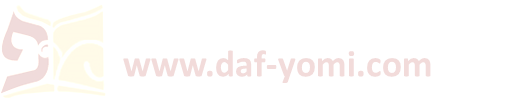 דף נב עמוד א
הנכנס לביתו במוצאי שבת - מברך על היין ועל המאור ועל הבשמים ואחר כך אומר הבדלה, 
ואם אין לו אלא כוס אחד, מניחו לאחר המזון ומשלשלן כולן לאחריו.
וסברי ב''ש ברכת המזון טעונה כוס? והא תנן: 
בא להם יין לאחר המזון, אם אין שם אלא אותו כוס -
בית שמאי אומרים: מברך על היין ואחר כך מברך על המזון. 

מאי לאו דמברך עילויה ושתי ליה? 

לא, דמברך עילויה ומנח ליה. 

       והאמר מר: המברך צריך שיטעום!
       דטעים ליה.

       והאמר מר: טעמו פגמו! 
       דטעים ליה בידיה.

       והאמר מר: כוס של ברכה צריך שיעור, והא קא פחית ליה משיעוריה! 
       דנפיש ליה טפי משיעוריה.

       והא 'אם אין שם אלא אותו כוס' קתני! 
       תרי לא הוי ומחד נפיש.

       והא תני רבי חייא: ב''ש אומרים: מברך על היין ושותהו ואחר כך מברך ברכת המזון!

אלא תרי תנאי ואליבא דב''ש.
משנה נא ע"ב:
בא להן יין אחר המזון, אם אין שם אלא אותו כוס -
בית שמאי אומרים: מברך על היין ואח''כ מברך על המזון, 
ובית הלל אומרים: מברך על המזון ואח''כ מברך על היין.
①


















②
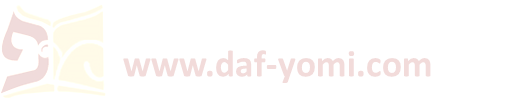 ב''ש אומרים וכו': 

ת''ר: 
ב''ש אומרים: 
נוטלין לידים ואח''כ מוזגין את הכוס, 
שאם אתה אומר מוזגין את הכוס תחלה - גזרה שמא יטמאו משקין שאחורי הכוס מחמת ידיו ויחזרו ויטמאו את הכוס. 
     - וליטמו ידים לכוס!
       ידים שניות הן ואין שני עושה שלישי בחולין אלא על ידי משקין.

ובה''א: 
מוזגין את הכוס ואחר כך נוטלין לידים, 
שאם אתה אומר נוטלין לידים תחלה - גזרה שמא יטמאו משקין שבידים מחמת הכוס ויחזרו ויטמאו את הידים. 
     - וניטמי כוס לידים! 
       אין כלי מטמא אדם. 

     - וניטמי למשקין שבתוכו! 
       הכא בכלי שנטמאו אחוריו במשקין עסקינן דתוכו טהור וגבו טמא, 
       דתנן: כלי שנטמאו אחוריו במשקין - אחוריו טמאים, תוכו ואוגנו ואזנו וידיו טהורין, נטמא תוכו - נטמא כולו. 

              במאי קא מיפלגי? 
              ב''ש סברי אסור להשתמש בכלי שנטמאו אחוריו במשקין גזרה משום ניצוצות, 
              וליכא למגזר שמא יטמאו המשקין שבידים בכוס.
              וב''ה סברי מותר להשתמש בכלי שנטמאו אחוריו במשקין, אמרי ניצוצות לא שכיחי, 
              ואיכא למיחש שמא יטמאו משקין שבידים מחמת הכוס.

ד''א: תכף לנט''י סעודה. 
מאי ד''א? 
ה''ק להו ב''ה לב''ש: לדידכו דאמריתו אסור להשתמש בכלי שאחוריו טמאין דגזרינן משום ניצוצות, 
                            אפ''ה הא עדיפא דתכף לנט''י סעודה.
דף נב עמוד א - דף נב עמוד ב
משנה נא ע"ב:
ב''ש אומרים: נוטלין לידים ואח''כ מוזגין את הכוס, 
וב''ה אומרים: מוזגין את הכוס ואח''כ נוטלין לידים.
①



















②
עמוד ב
ב''ש אומרים מקנח וכו': 

ת''ר: 
בית שמאי אומרים: 
מקנח ידיו במפה ומניחה על השלחן, 
שאם אתה אומר על הכסת - גזרה שמא יטמאו משקין שבמפה מחמת הכסת ויחזרו ויטמאו את הידים. 
     - ונטמייה כסת למפה!
       אין כלי מטמא כלי. 

     - ונטמייה כסת לגברא גופיה!
       אין כלי מטמא אדם. 

ובה''א: 
על הכסת, 
שאם אתה אומר על השלחן - גזרה שמא יטמאו משקים שבמפה מחמת השלחן ויחזרו ויטמאו את האוכלין. 

     - ולטמא שלחן לאוכלין שבתוכו!
       הכא בשלחן שני עסקינן ואין שני עושה שלישי בחולין אלא ע''י משקין. 

              במאי קמיפלגי? 
              ב''ש סברי אסור להשתמש בשלחן שני גזרה משום אוכלי תרומה,       
              וב''ה סברי מותר להשתמש בשלחן שני אוכלי תרומה זריזין הם.

ד''א: אין נט''י לחולין מן התורה. 
מאי ד''א? 
הכי קאמרי להו ב''ה לב''ש: 
וכי תימרו מ''ש גבי אוכלין דחיישינן ומ''ש גבי ידים דלא חיישינן? 
אפילו הכי הא עדיפא דאין נט''י לחולין מן התורה - מוטב שיטמאו ידים דלית להו עיקר מדאורייתא ואל יטמאו אוכלים דאית להו עיקר מדאורייתא.
דף נב עמוד ב
משנה נא ע"ב:
ב''ש אומרים: מקנח ידיו במפה ומניחה על השלחן, וב''ה אומרים: על הכסת.
①











②
דף נב עמוד ב
בש''א מכבדין וכו': 

ת''ר: 

בש''א: 
מכבדין את הבית ואחר כך נוטלין לידים, 
שאם אתה אומר נוטלין לידים תחלה - נמצא אתה מפסיד את האוכלין. 
אבל נט''י לב''ש תחלה לא סבירא להו, מ''ט? משום פירורין.

ובה''א: 
אם שמש תלמיד חכם הוא נוטל פירורין שיש בהן כזית ומניח פירורין שאין בהן כזית. 

       מסייע ליה לר' יוחנן דא''ר יוחנן: 
       פירורין שאין בהם כזית מותר לאבדן ביד. 

במאי קמיפלגי? 
ב''ה סברי אסור להשתמש בשמש ע''ה, 
וב''ש סברי מותר להשתמש בשמש ע''ה. 

א''ר יוסי בר חנינא א''ר הונא: בכוליה פרקין הלכה כב''ה בר מהא דהלכה כב''ש,
ור' אושעיא מתני איפכא ובהא נמי הלכה כב''ה.
משנה נא ע"ב:
ב''ש אומרים: מכבדין את הבית ואח''כ נוטלין לידים, וב''ה אומרים: נוטלין לידים ואח''כ מכבדין את הבית.
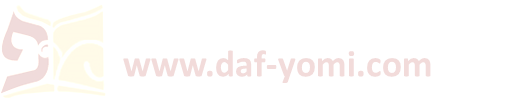 דף נב עמוד ב
בש''א נר ומזון וכו': 

רב הונא בר יהודה איקלע לבי רבא, 
חזייה לרבא דבריך אבשמים ברישא,
א''ל: 
מכדי ב''ש וב''ה אמאור לא פליגי, דתניא (צ"ל: דתנן): 
בש''א: נר ומזון בשמים והבדלה, 
ובה''א: נר ובשמים מזון והבדלה.

עני רבא בתריה: 
זו דברי ר''מ, 
אבל ר' יהודה אומר: 
לא נחלקו ב''ש וב''ה על המזון שהוא בתחלה ועל הבדלה שהיא בסוף, 
על מה נחלקו על המאור ועל הבשמים - 
שבש''א על המאור ואח''כ בשמים, ובה''א בשמים ואח''כ מאור, 
וא''ר יוחנן: נהגו העם כב''ה אליבא דרבי יהודה.
משנה נא ע"ב:
ב''ש אומרים: נר ומזון בשמים והבדלה, וב''ה אומרים: נר ובשמים מזון והבדלה.
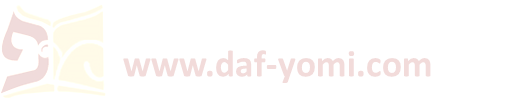 דף נב עמוד ב
משנה נא ע"ב:
ב''ש אומרים: שברא מאור האש, 
וב''ה אומרים: בורא מאורי האש.
בש''א שברא כו': 

אמר רבא: 
בברא - כ''ע לא פליגי דברא משמע, 
כי פליגי בבורא - ב''ש סברי בורא דעתיד למברא, וב''ה סברי בורא נמי דברא משמע. 

מתיב רב יוסף: 
"יוֹצֵר אוֹר וּבוֹרֵא חֹשֶׁךְ",
"יוֹצֵר הָרִים וּבוֹרֵא רוּחַ", 
"בּוֹרֵא הַשָּׁמַיִם וְנוֹטֵיהֶם".

אלא א''ר יוסף: 
בברא ובורא - כ''ע לא פליגי דברא משמע, 
כי פליגי במאור ומאורי - דב''ש סברי חדא נהורא איכא בנורא, וב''ה סברי טובא נהורי איכא בנורא.

תנ''ה: 
אמרו להם ב''ה לב''ש: הרבה מאורות יש באור.
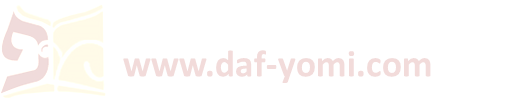 דף נב עמוד ב - דף נג עמוד א
אין מברכין כו': 

בשלמא נר משום דלא שבת, 
אלא בשמים מ''ט לא? 

אמר רב יהודה אמר רב: 
הכא במסבת עובדי כוכבים עסקינן מפני שסתם מסבת עובדי כוכבים לע''ז היא. 

       הא מדקתני סיפא: 'אין מברכין לא על הנר ולא על הבשמים של ע''ז' מכלל דרישא לאו בע''ז עסקינן!

       א''ר חנינא מסורא: 
       מה טעם קאמר - 
       מה טעם אין מברכין לא על הנר ולא על הבשמים של עכו''ם מפני שסתם מסבת עובדי כוכבים לע''ז. 

ת''ר: 
אור ששבת - מברכין עליו, 
ושלא שבת - אין מברכין עליו. 

(מאי שבת) ומאי לא שבת?
אי נימא לא שבת מחמת מלאכה אפילו ממלאכה דהתירא, והתניא: אור של חיה ושל חולה מברכין עליו!
אר''נ בר יצחק: מאי שבת? ששבת מחמת מלאכת עבירה. 
תנ''ה: עששית שהיתה דולקת והולכת כל היום כולו - למ''ש מברכין עליה.
●














●
משנה נא ע"ב:
אין מברכין לא על הנר ולא על הבשמים של עכו''ם,
ולא על הנר ולא על הבשמים של מתים, 
ולא על הנר ולא על הבשמים של ע''ז.
עמוד א
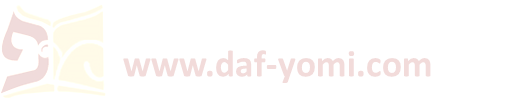 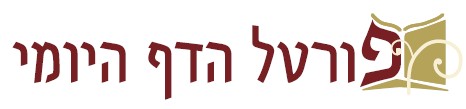 √
דף נב ע"א (שורה 2) – דף נג ע"א (שורה 6)


להתראות בדף נג



ליצירת קשר: 
טל': 054-4931075
דוא"ל: rlshapira@gmail.com